Community Soupby Alma Fullerton
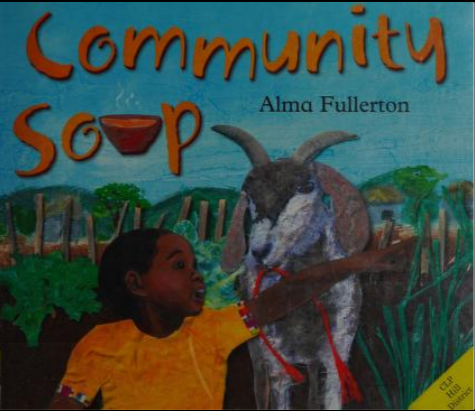 Fullerton, Alma. Community Soup. Pajama Press, 2019.​​​​​​​​​​​​​
https://youtu.be/CnmlMxtKdzw
Unit 6
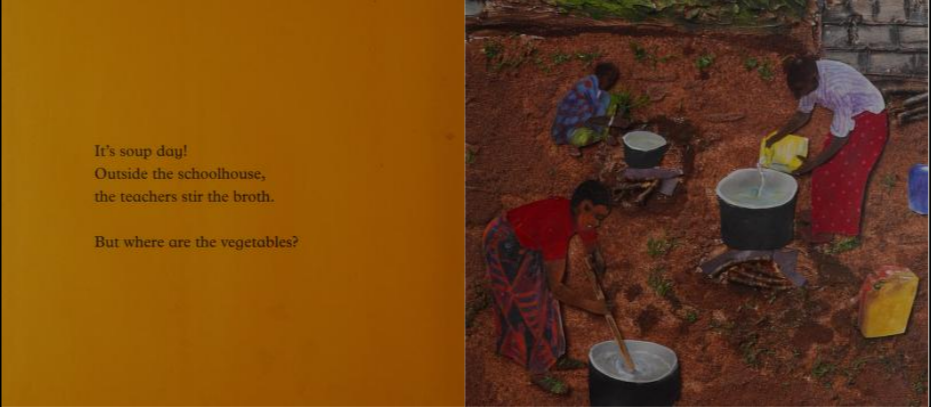 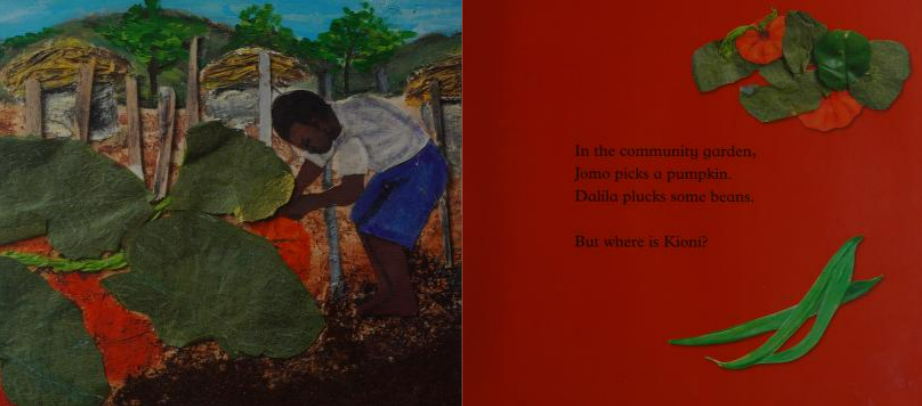 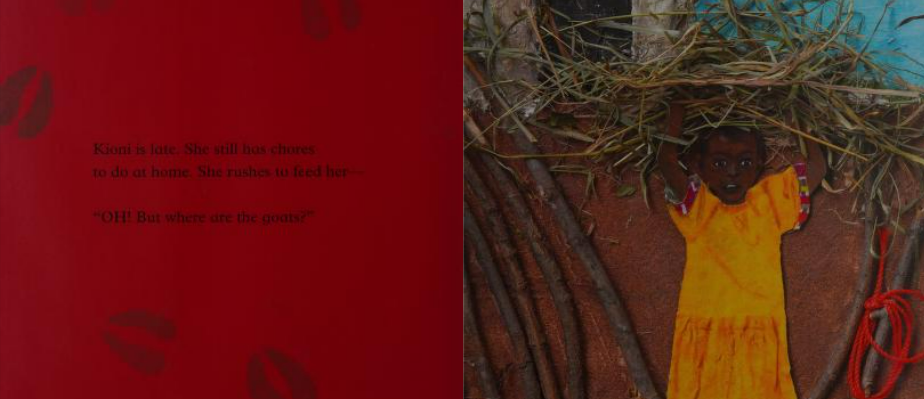 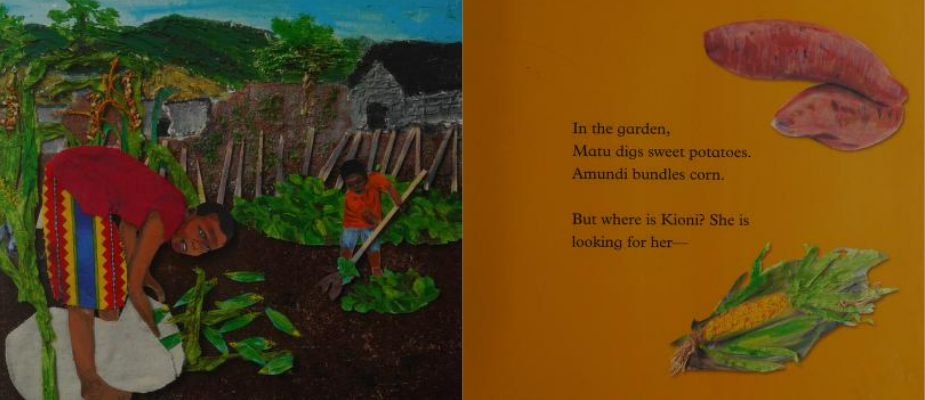 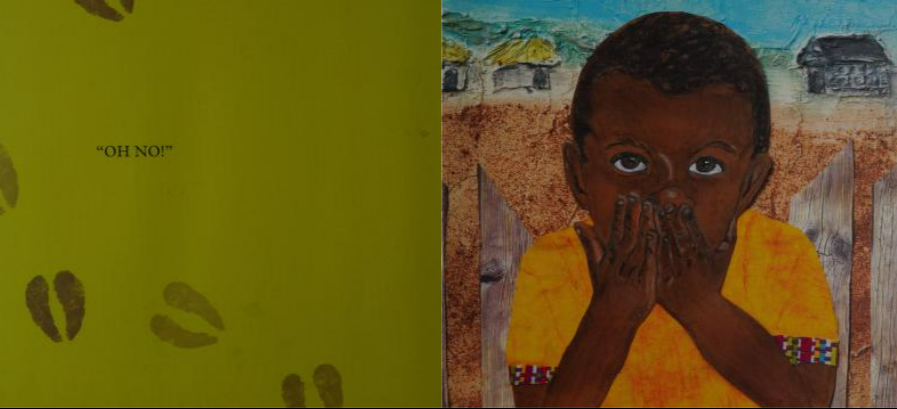 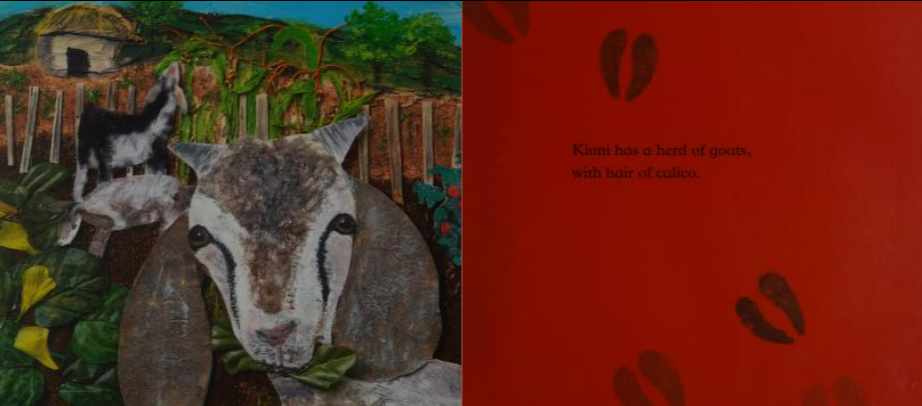 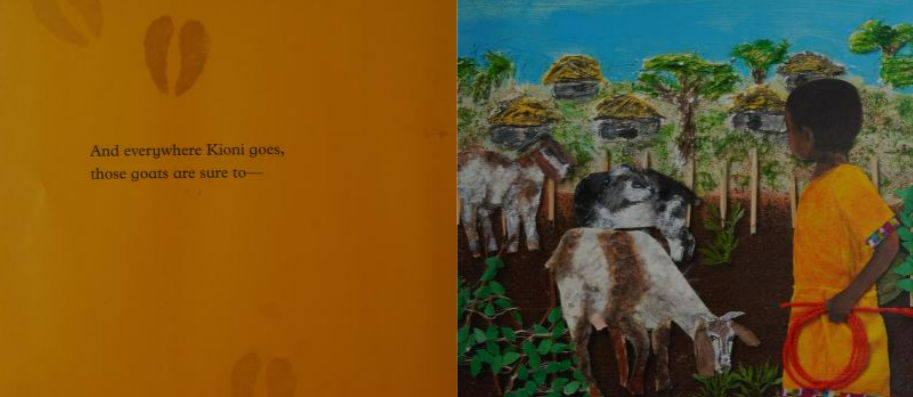 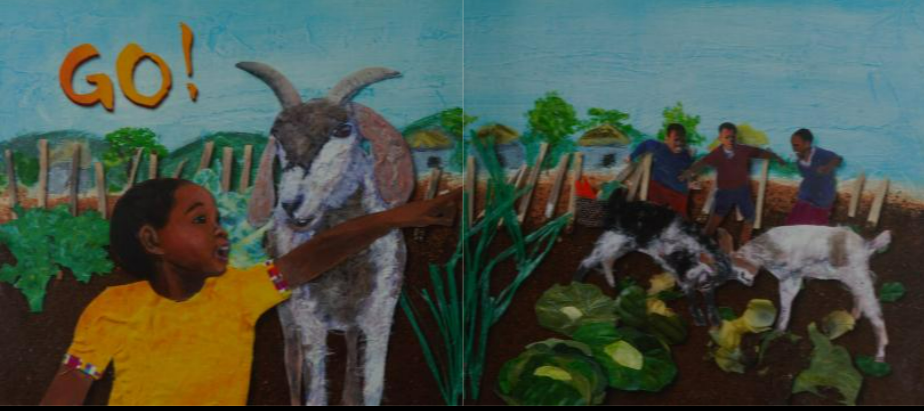 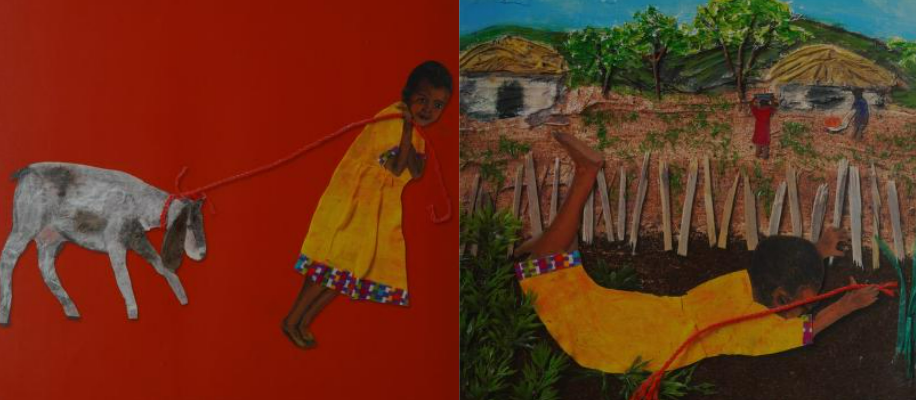 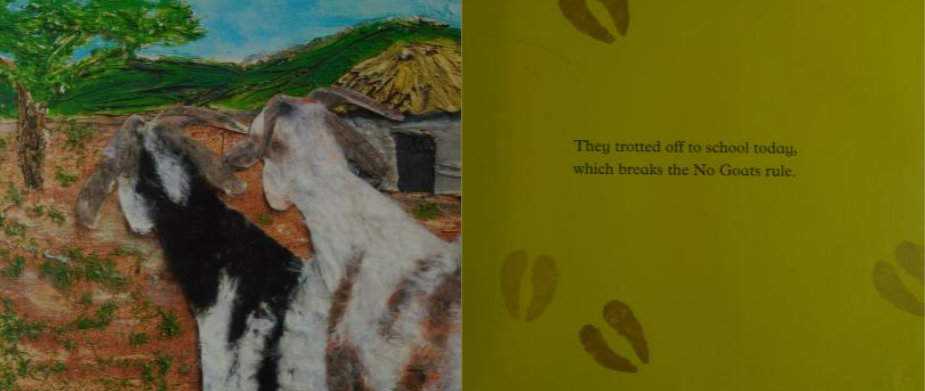 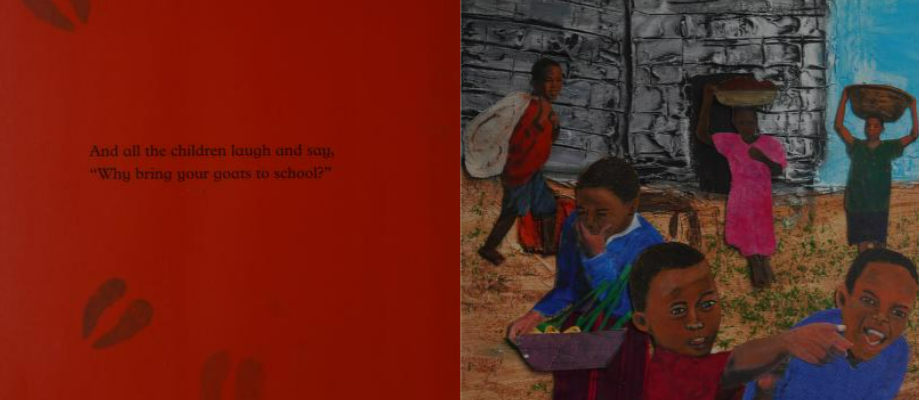 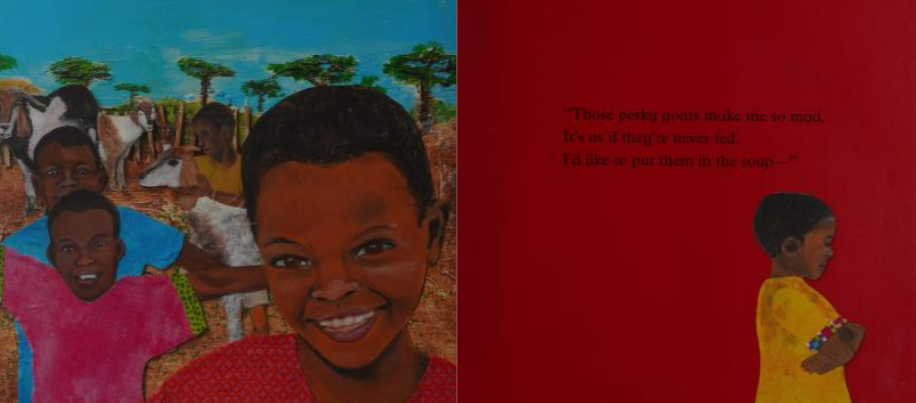 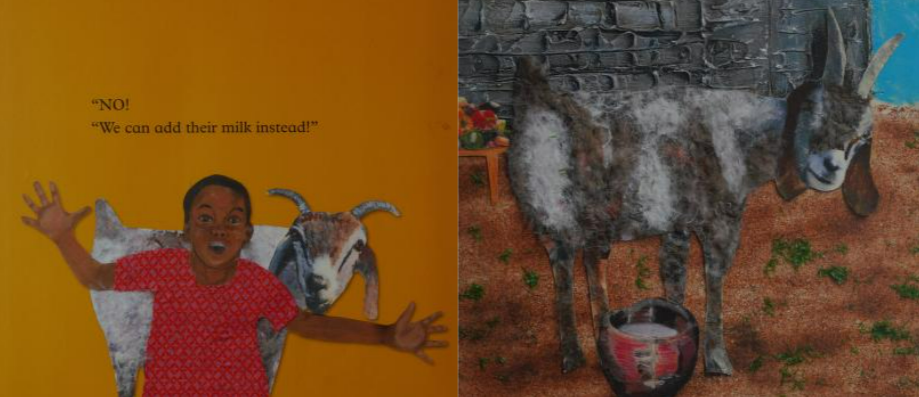 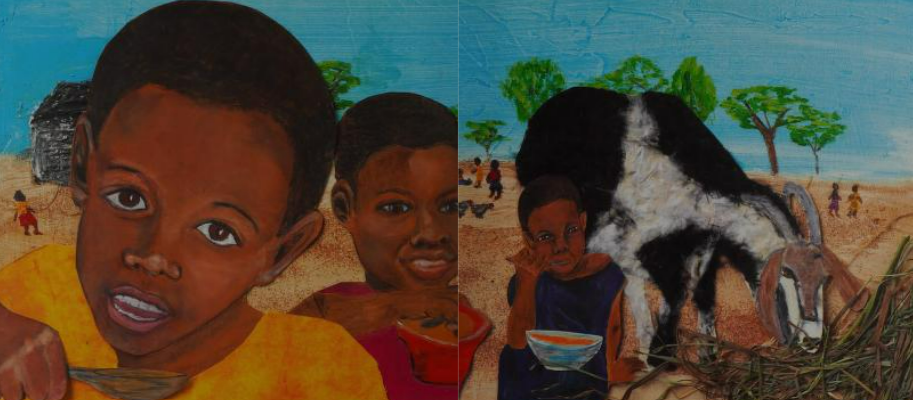 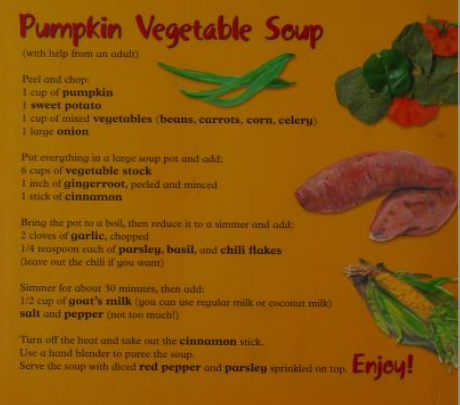